Tema: La Ciencia
Por: Omayra Colón
Reflexión“La educación no es la preparación para la vida; la educación es la vida misma.
¿Qué es Ciencia?
Escuela Ramón E. 
Rodríguez Díaz
Hormigueros, Puerto Rico
Para cada una de las fotos presentadas a continuación
Describe en una frase lo que observas
Foto 1
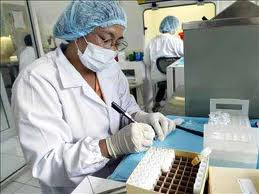 Foto 2
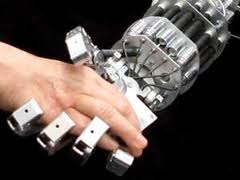 Foto 3
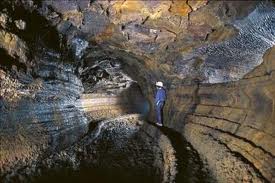 Foto 4
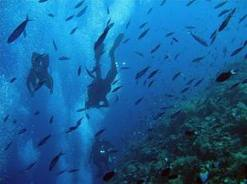 Foto 5
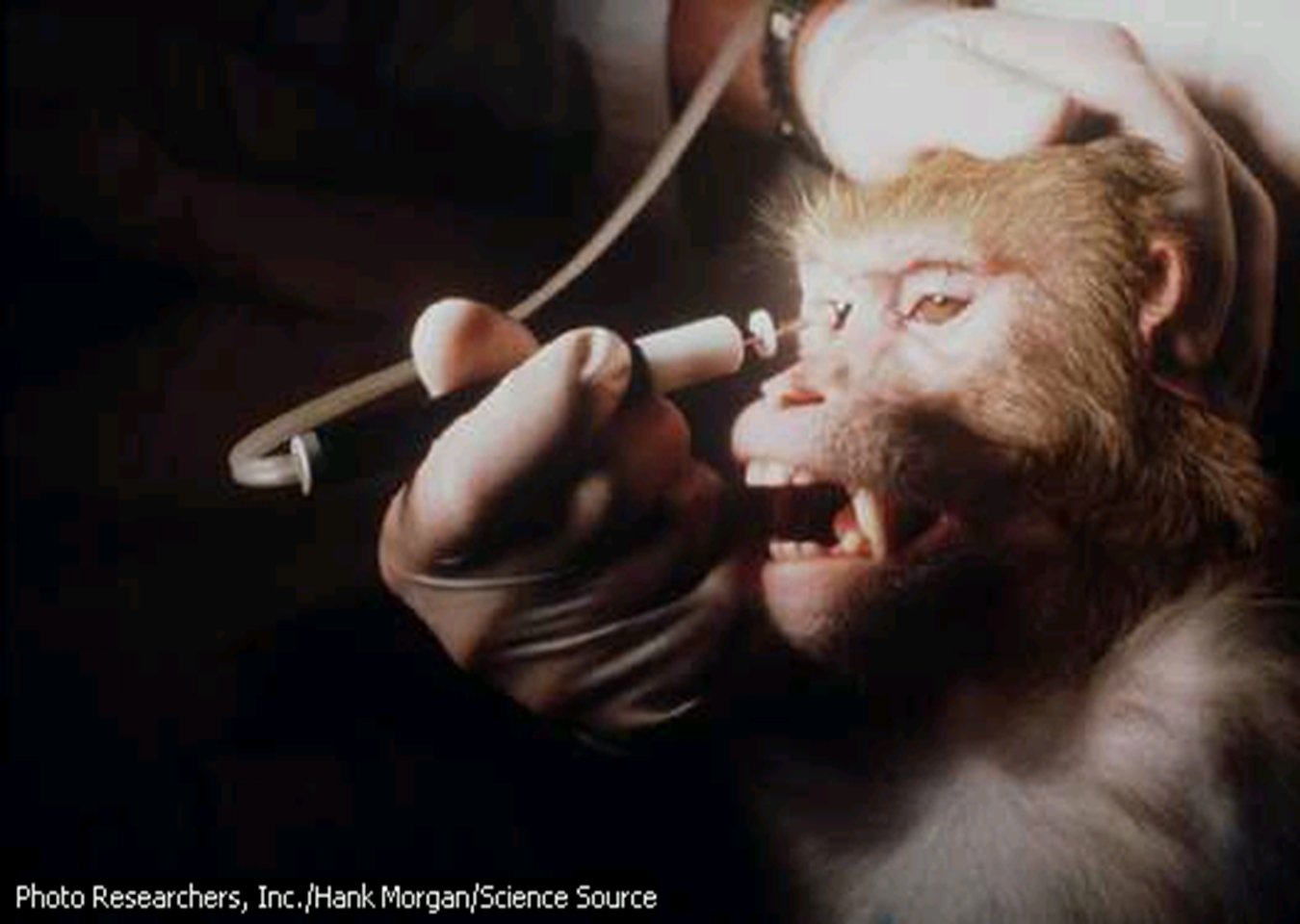 Foto 6
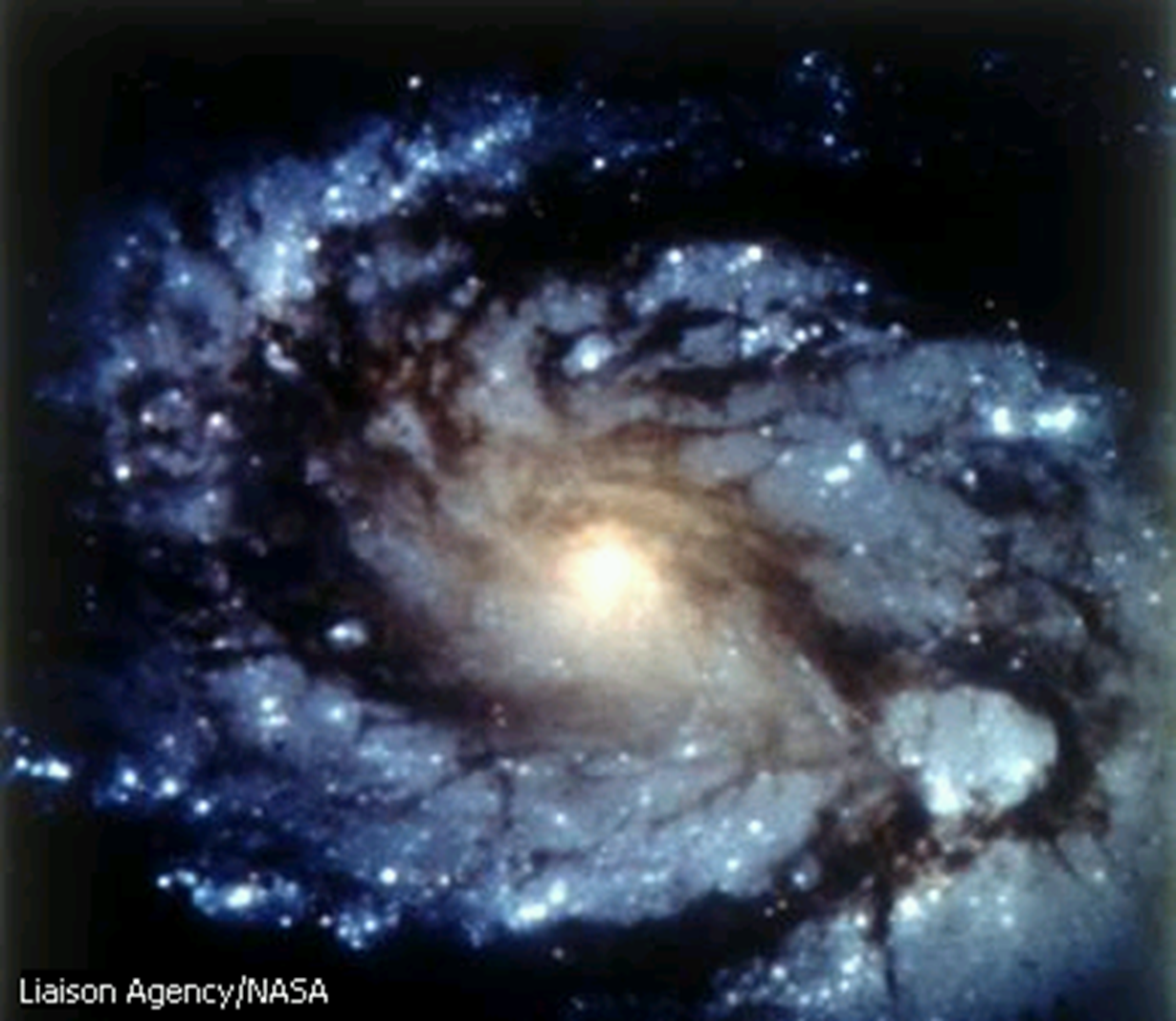 Foto 7
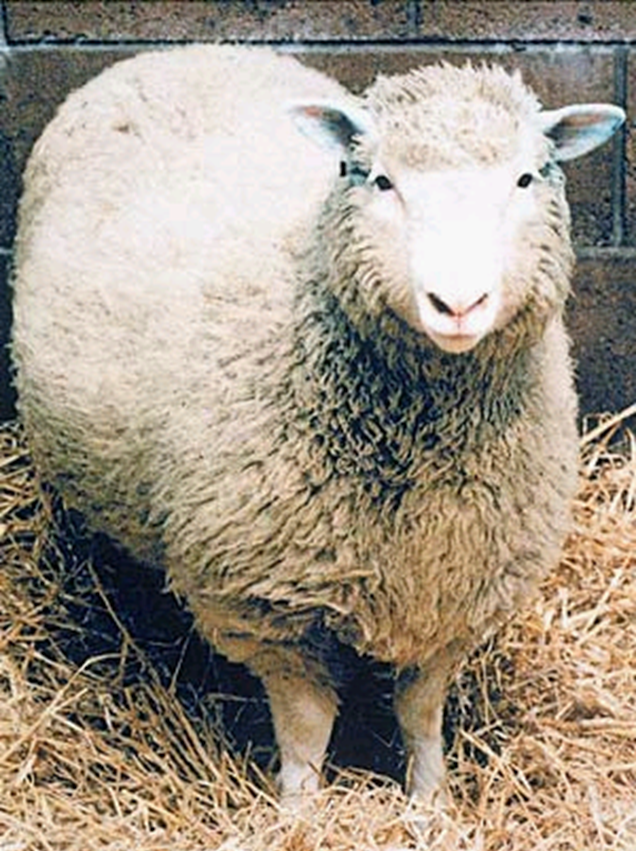 Foto 8
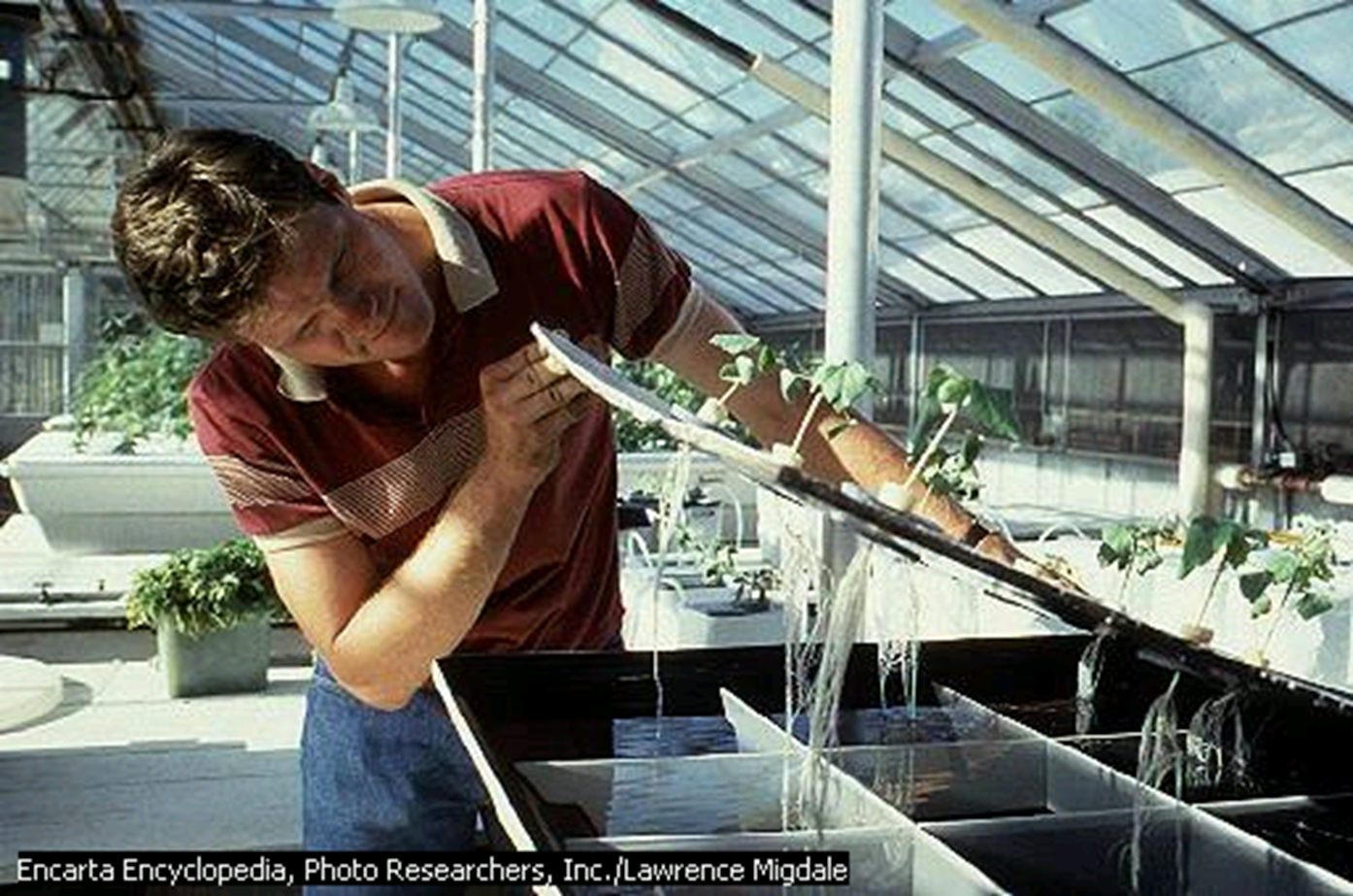 Contesta
¿Qué significa ciencia para ti?
¿ Las láminas que acabas de observar están o no relacionadas con el concepto ciencia? Explica
La palabra ciencia
Se deriva de la palabra en latín scire que significa: conocer.
La ciencia como un todo le da forma al conocimiento que tenemos del universo, el planeta Tierra, nosotros mismos así como otros seres vivos.
Definición
La ciencia es el estudio sistemático de cualquier cosa que pueda ser examinada, comprobada y verificada.
¿Qué es un científico?
Que se dedica a una o más ciencias.
Que tiene que ver con las exigencias de precisión y objetividad propias de la metodología de las ciencias.
Una persona que se dedica a producir resultados.